Неформальная мобилизация в период подготовки к выборам в Верховный Совет СССР в послевоенные годы
Социально-гуманитарный факультет
Образовательная программа «История»
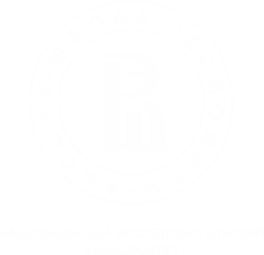 Выполнил:
Студент группы: ЭВМС-21-1
Федюков Николай Сергеевич

Научный руководитель:
к. ист. н., доцент кафедры гуманитарных дисциплин Кимерлинг Анна Семеновна
Пермь, 2021
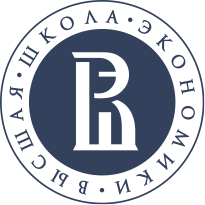 Источники:
Материалы ГАПК
Материалы ПермГАСПИ фондов: 
горкома
райкомов, 
заводов
Интервью, собранные в ходе научно-исследовательской экспедиции в  Кын
и другие
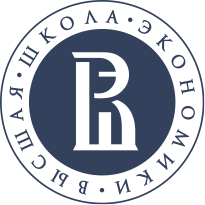 Интервью
Выборы = праздник
«Выборы всегда одинаковые»
«Доверие к выборам»
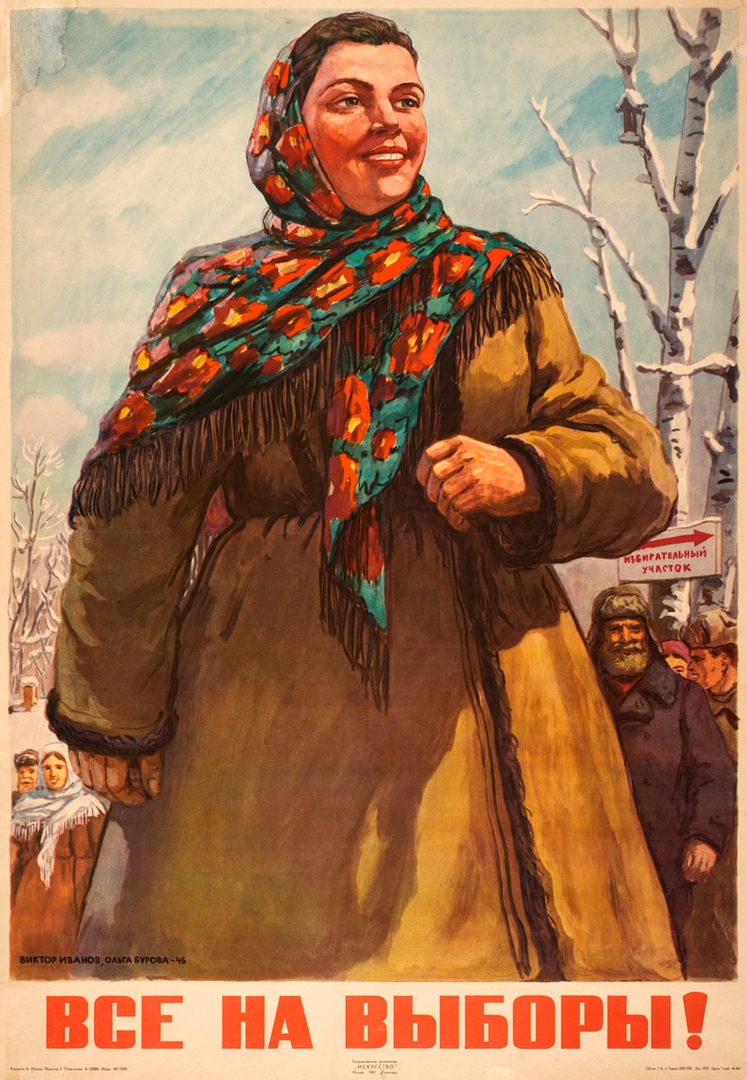 Опрошенные не придают значение мобилизационным практикам, их вовлечению в агитмассовую работу
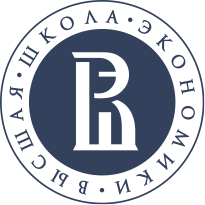 Организация
Привлечение жителей для агитации
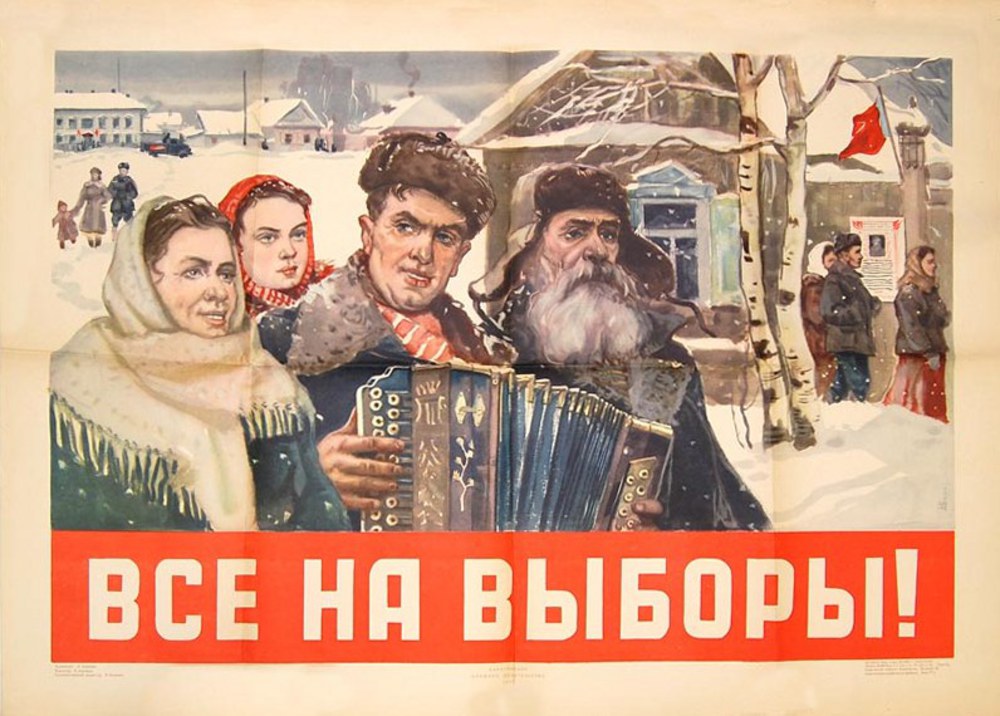 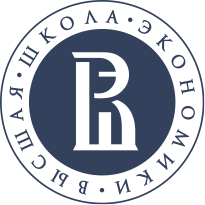 Мобилизация
Соцсоревнования
Стенгазеты
Грамоты
Принятие в партию
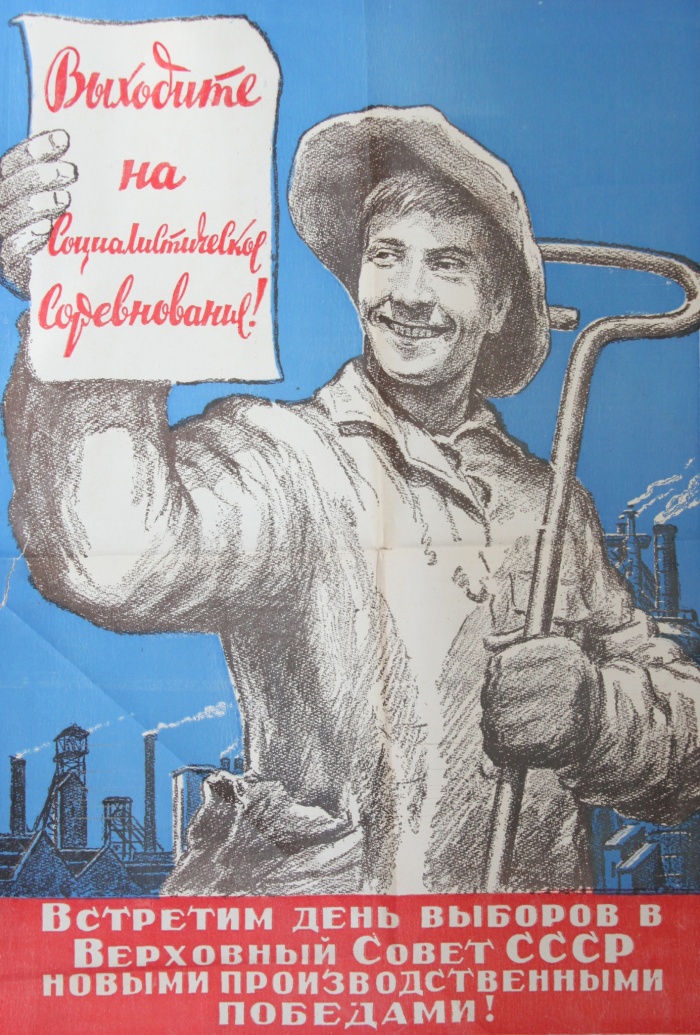 Увеличение рабочего дня
Обсуждение на собраниях
Воспитательные беседы